God wil binnenkomen
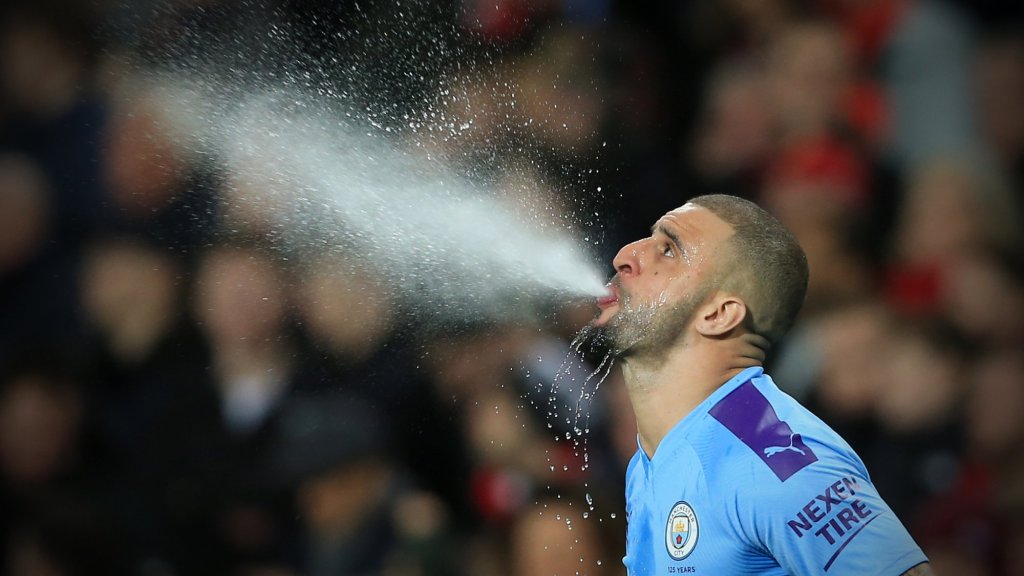 Doe open voor Hem
En eet samen